Ohjauksen suuntaviivat
Kehittämisen suuntaviivoja parlamentaariselle ryhmälle 13.10.2020
Erityisasiantuntija Anna Toni (TEM)
”Ohjaus on jatkuvan oppimisen sydän”
Elinikäinen ohjaus on enemmän kuin yksi palvelu
Elinikäinen ohjaus on summa erilaisia toimia, joilla tuetaan kaikenikäisiä, työn murroksessa navigoivia yksilöitä ja vahvistetaan heidän omia edellytyksiä peilata omaa tilannetta työmarkkinoihin ja osaamisen kehittämisen mahdollisuuksiin sekä tehdä tämän pohjalta päätöksiä ja edetä koulutus- ja työelämäpolulla.
Ohjaus vahvistaa muita jatkuvan oppimisen teemoja (aliedustetut, etuudet, työssä oppiminen, ennakointi ja digitaalisuus sekä palvelujärjestelmä) ja sitoo niitä yhteen
Elinikäisen ohjauksen keskeiset haasteet (elinikäisen ohjauksen strategiatyössä tunnistetut)
Haaste 1: Kaikilla ei ole yhdenvertaisia mahdollisuuksia urasuunnitteluun 
Haaste 2: Elinikäisen ohjauksen kokonaisuudessa on koordinaatiotarpeita
Haaste 3: Digitaalisuuden tuomia mahdollisuuksia ei ole hyödynnetty tarpeeksi tehokkaasti ohjauksen kehittämisessä 
Haaste 4: Globaalit ilmiöt ovat aiheuttaneet muutospaineita ohjausosaamiseen
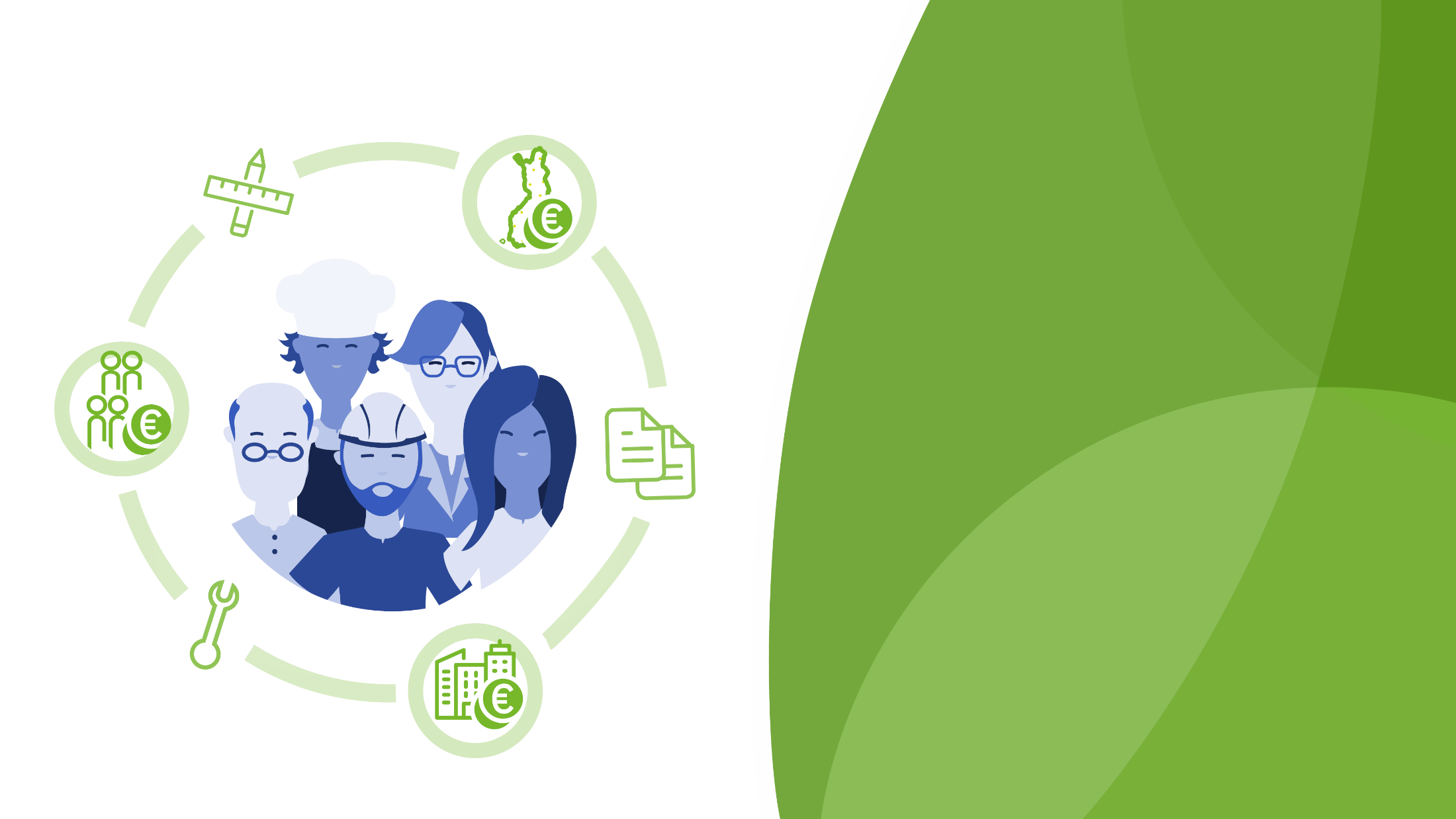 Kehittämisen suuntaviivoja
Ehdotukset kehittämisen suuntaviivoiksi
Ohjauspalveluja kehitetään aliedustettujen ryhmien tavoittamiseksi ja palvelemiseksi
Kehitetään proaktiivista ohjausta työelämässä
Digitaalinen urasuunnittelu nostetaan keskeiseen osaan jatkuvan oppimisen digitaalisten palvelujen kehittämisessä
Ohjauksen koordinaatiota ja tiedolla johtamista vahvistetaan osana jatkuvan oppimisen palvelujärjestelmää
Ohjauspalveluja kehitetään aliedustettujen ryhmien tavoittamiseksi ja palvelemiseksi
Nykyisiä julkisia tieto-, neuvonta- ja ohjauspalveluja parannetaan tukemaan aliedustettujen ryhmien osallistumista asiakasohjausta vahvistamalla sekä ohjauksen laatua ja moniammatillista yhteistyötä tukemalla. 
Kehitetään työnhakijoiden palveluprosessia osaamistarpeet tunnistavaksi ja osaamisen kehittämiseen kannustavaksi. Palveluprosessin alussa tulisi laajemmin selvittää osaaminen, osaamiseen liittyvät puutteet ja mahdollisuudet osaamisen täydentämiseen. 
Edistetään moniammatillista yhteistyötä yksilöllisen ohjaus-, koulutus- ja palvelupolun rakentamiseksi. Osaamisen kartoittaminen ja yksilöllisen palvelupolun rakentaminen tehdään yhdessä koulutuksen järjestäjien ja tarvittaessa sosiaali- ja terveyspalvelujen kanssa
Vahvistetaan alueellista yhteistyötä ja verkostoja asiakaslähtöisten palvelujen luomiseksi. Verkostoissa ovat mukana kuntien työllisyyspalvelut, TE-hallinto, koulutuksen järjestäjät, korkeakoulut sekä aikuissosiaalityö ja terveydenhuolto esimerkiksi alueellisen ELO-verkoston muodossa. 
Kehitetään ohjausosaamista aliedustettujen ryhmien ohjauspalvelujen laadun ja saavutettavuuden parantamiseksi.
Kehitetään proaktiivista ohjausta työelämässä ja vahvistetaan yksilöiden omia urasuunnittelun edellytyksiä
Työpaikat ovat aktiivisesti mukana kaikkien työikäisten osallistumis- ja osaamistason nostamisessa esimerkiksi osaamiskartoitusten, työhön integroidun osaamisen kehittämisen ja osaamisverkostojen kautta. 
Parannetaan työssä oleville suunnattujen, erityisesti digitaalisten urasuunnittelu- ja ohjauspalvelujen saatavuutta.
Vahvistetaan työikäisten urasuunnittelutaitojen kehittymistä.
Kehitetään työssäolevien osaamisen kartoittamisen ja urasuunnittelun tapoja ja välineitä.
Digitaalinen urasuunnittelu nostetaan keskeiseen osaan jatkuvan oppimisen digitaalisten palvelujen kehittämisessä
Elinikäisen ohjauksen näkökulma tulee olla vahvasti läsnä digitaalisen palveluekosysteemin kehityksessä.
Jatkuvan oppimisen digitaalinen palvelukokonaisuus otetaan käyttöön asteittain vuoteen 2023 mennessä ja ohjaus- ja urasuunnittelunäkökulma otetaan kehittämisen keskiöön.
Otetaan käyttöön osana digitaalisia ohjauspalveluita ohjauksen saatavuuden ja laadun seuranta.
Ennakointitieto viedään osaksi urasuunnittelun digitaalisia työkaluja.
Ohjauksen koordinaatiota ja tiedolla johtamista vahvistetaan osana jatkuvan oppimisen palvelujärjestelmää
Kansallisella, sektorirajat ylittävällä palvelujen ja vaikuttavuuden seurannalla voidaan tehostaa tiedolla johtamista sekä paikallisesti että kansallisesti. Synergiaetua syntyy myös siitä, jos alueellisesti voidaan hyödyntää ja soveltaa valtakunnallisesti kehitettyjä työvälineitä paikallisten tarpeiden ja toimintaedellytysten mukaisesti.
Jatkuvan oppimisen palveluorganisaatio vastaisi myös elinikäisen ohjauksen koordinaatiosta ja tukisi alueita ja paikallisia toimijoita ohjauksen kehittämisessä.
Valtakunnallisten ohjaus- ja neuvontapalveluiden suunnittelussa tunnistetaan niin kansalliset kuin kansainväliset benchmarkit.
Monialaisten ohjauspalveluiden tukea, lainsäädäntöä ja tiedolla johtamista kehitetään vuoropuhelussa jatkuvan oppimisen koordinaation kanssa.
Jotta uudistus on mahdollinen, on tärkeää valmistella se yhdessä.